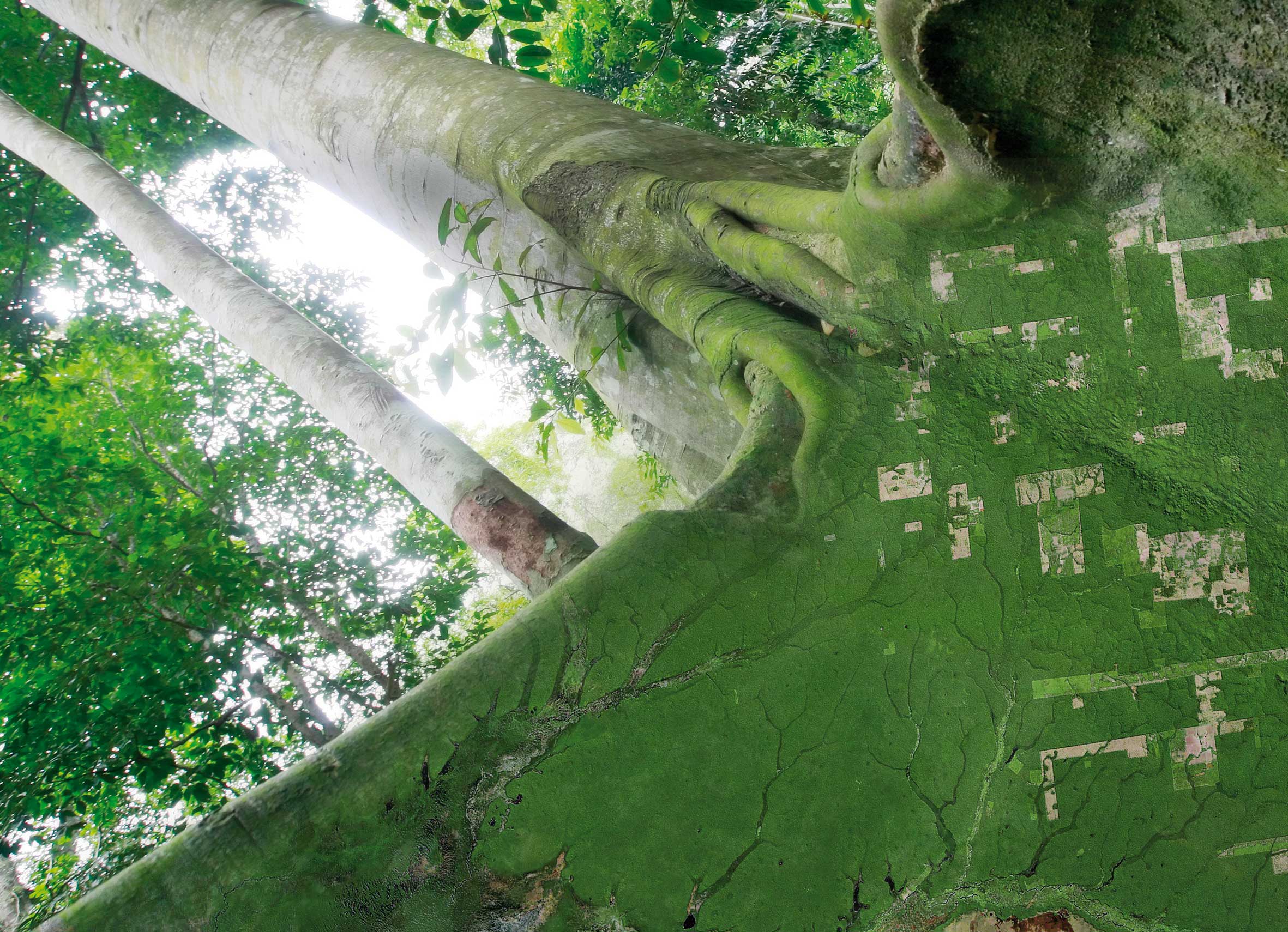 SESSION 6, Item 21Future Core Datastreams
SDCG-14 @ JRC/Ispra, Italy – 5 September, 2018
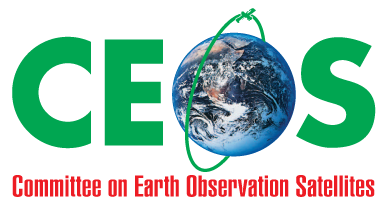 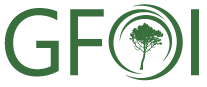 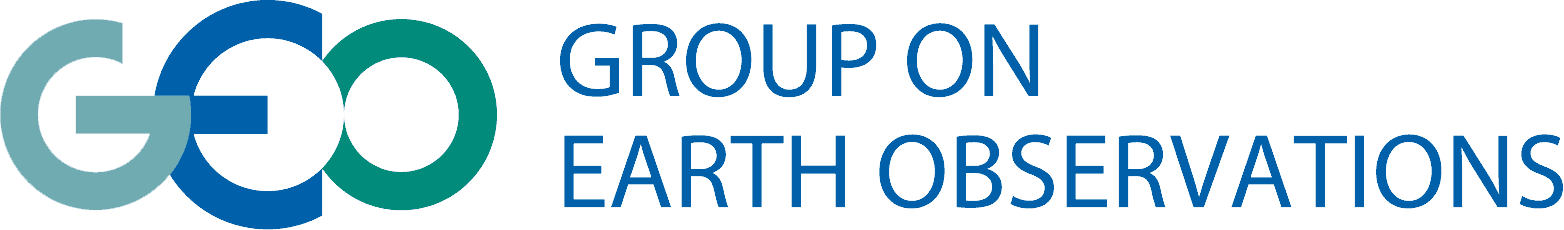 CEOS AchievementSatellite Data Coordination – Core Data Stream
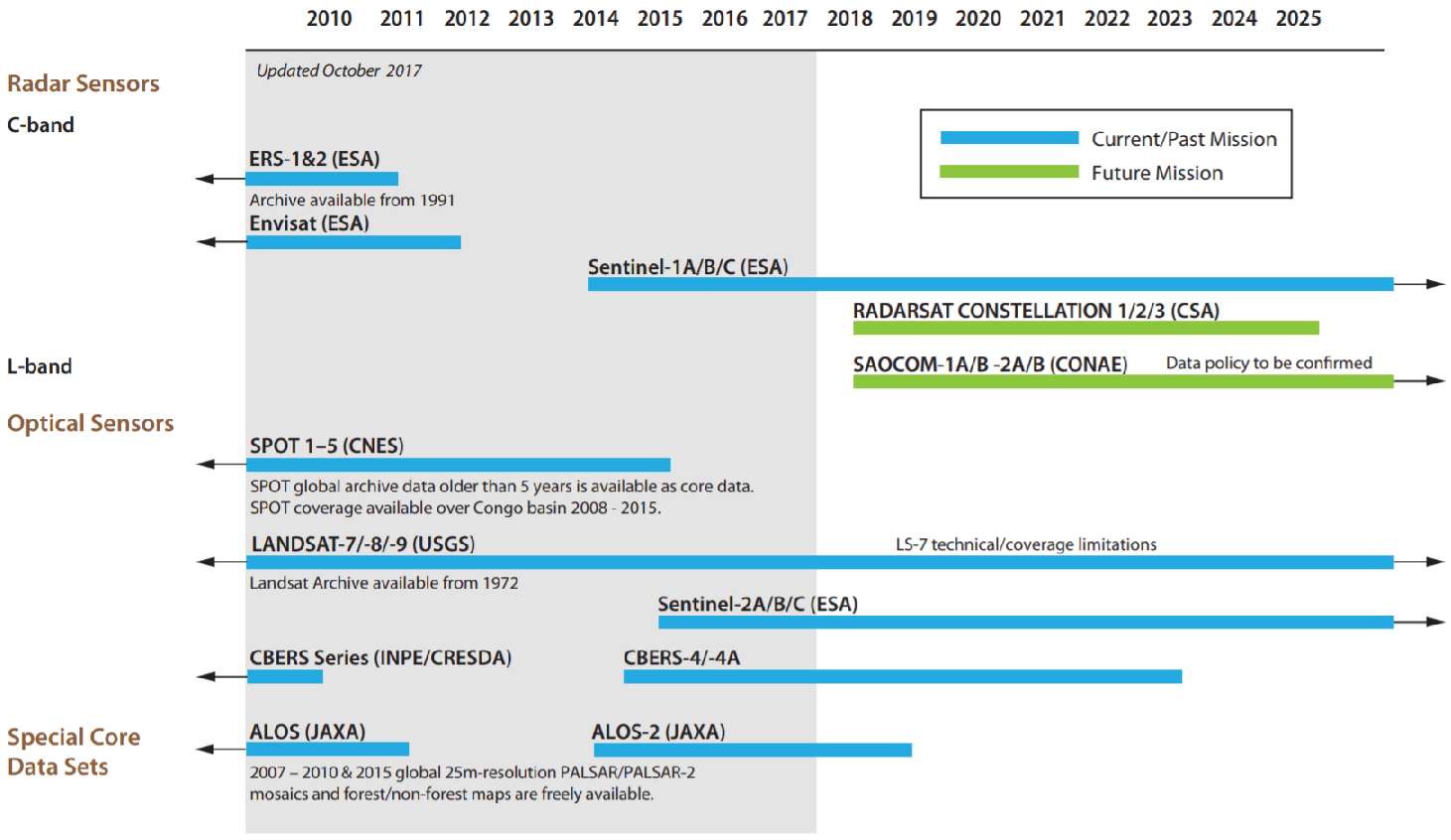 CEOS AchievementSatellite Data Coordination – Future Missions of interest
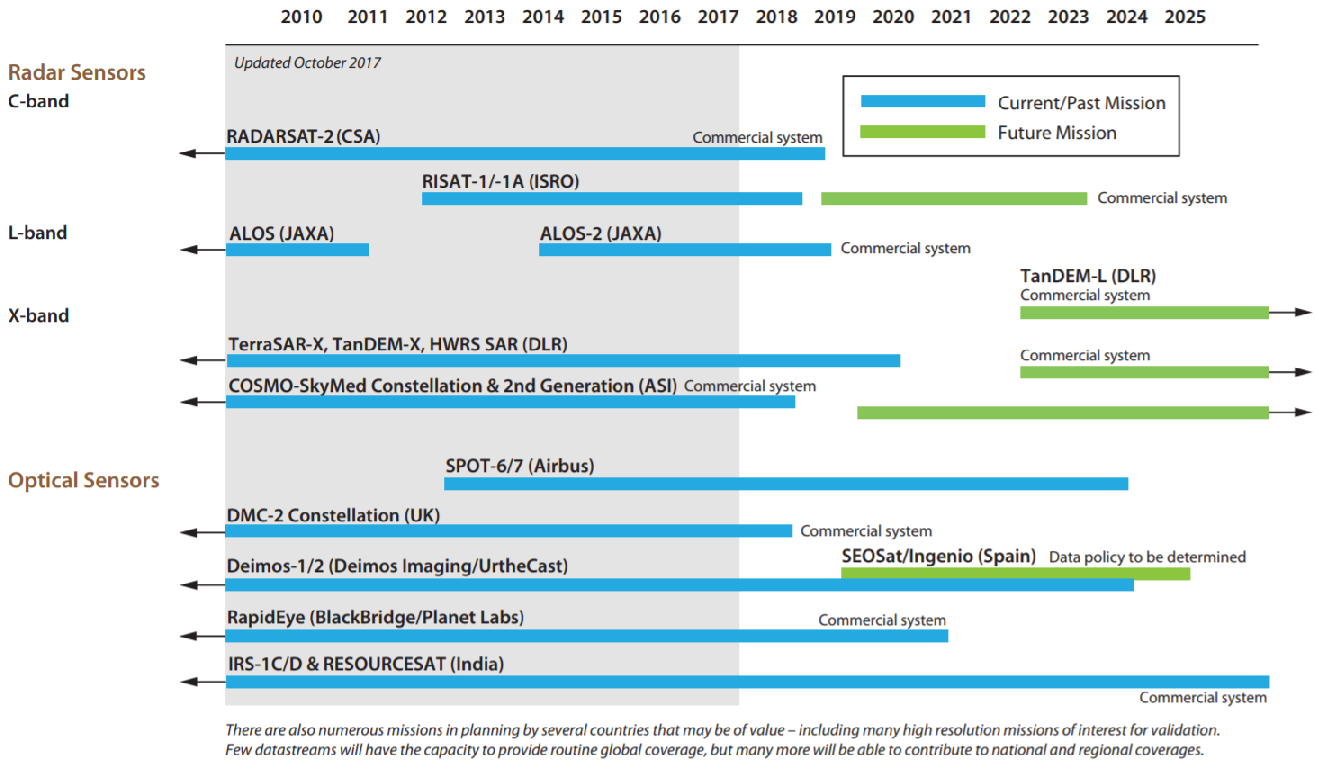